추수 감사절
유치부 주일예배

2023. 11. 5
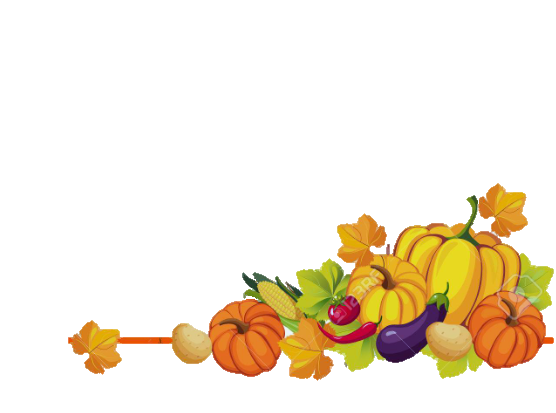 찬양
내마음 드려요
하나님 사랑하는 내 마음 가득 담아
이 시간 이 시간 찬양해요

나를 잘 아시는 하나님 나를 사랑하는 하나님
나의 생각 나의 고백 모두 드리니
나의 찬양을 받아주세요
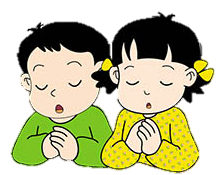 예수님 사랑하는 내 마음 가득 담아
이 시간 이 시간 예배해요

나를 잘 아시는 예수님 나를 사랑하는 예수님
나의 사랑 나의 마음 모두 드리니
나의 예배를 받아주세요
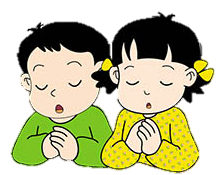 기도
말씀암송
이때부터 예수께서
비로소 전파하여 이르시되
회개하라 천국이 가까이
왔는니라 하시더라
- 마태복음 4장 17절 -
주님께 감사해
하나님 감사해요 주님의 사랑
또 주님이 주신 모든 것을
하나님 가르시고 또 입히시고
돌보아 주신 것 감사해
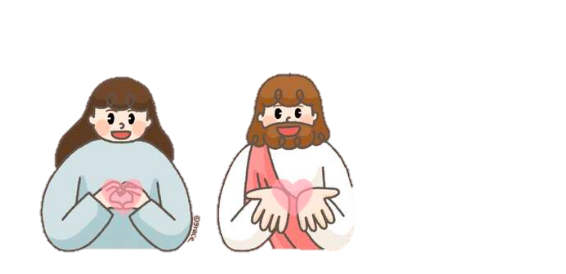 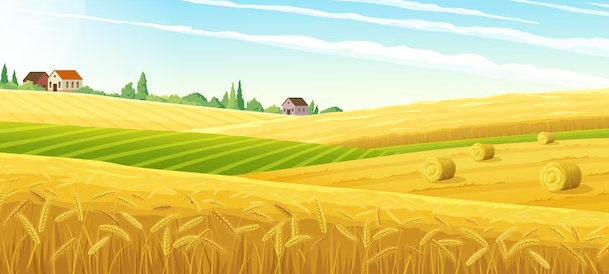 맑은 하늘도 울창한 숲도
논밭에 황금색 곡식들도
햇빛 주시고 단비 내리신
그 크신 사랑 감사 찬양
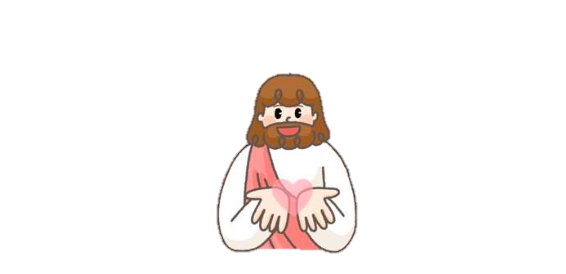 그 사랑의 손길
내 생각보다 더 크고도
세밀하신 주님의 손길
어떤 상황에도 
날 놓치지 않네
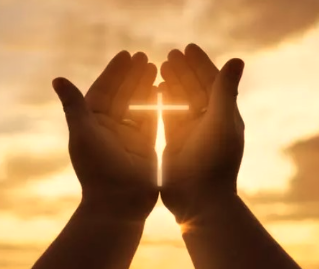 나에게 일어난 
모든 일들을
날 빚어가시는 
도구로 삼으시네
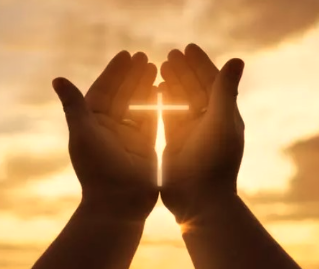 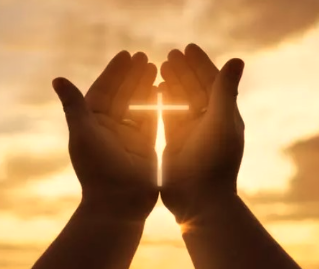 그 사랑의 손길 바라보며
어떤 어려움도 
감사로 올려드립니다.
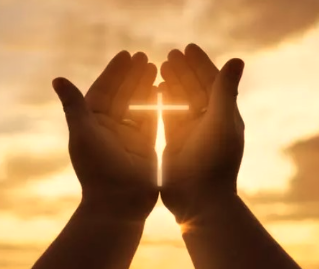 그 사랑의 손길 바라보며
어떤 어려움도 
감사로 올려드립니다.
하나님 우리 같이
우리 같이 놀아요
우리 같이 웃어요
    우리 같이 얘기해요
    우리 같이 사랑해요
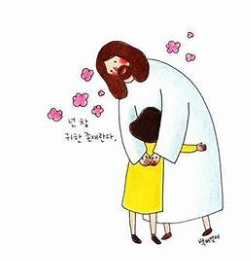 하나님 우리 같이
하나님과 나랑 같이 같이
            하나님과 나랑 우리 되어              
            놀아요 웃어요
            얘기해요 사랑해요
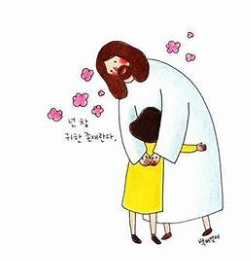 예배
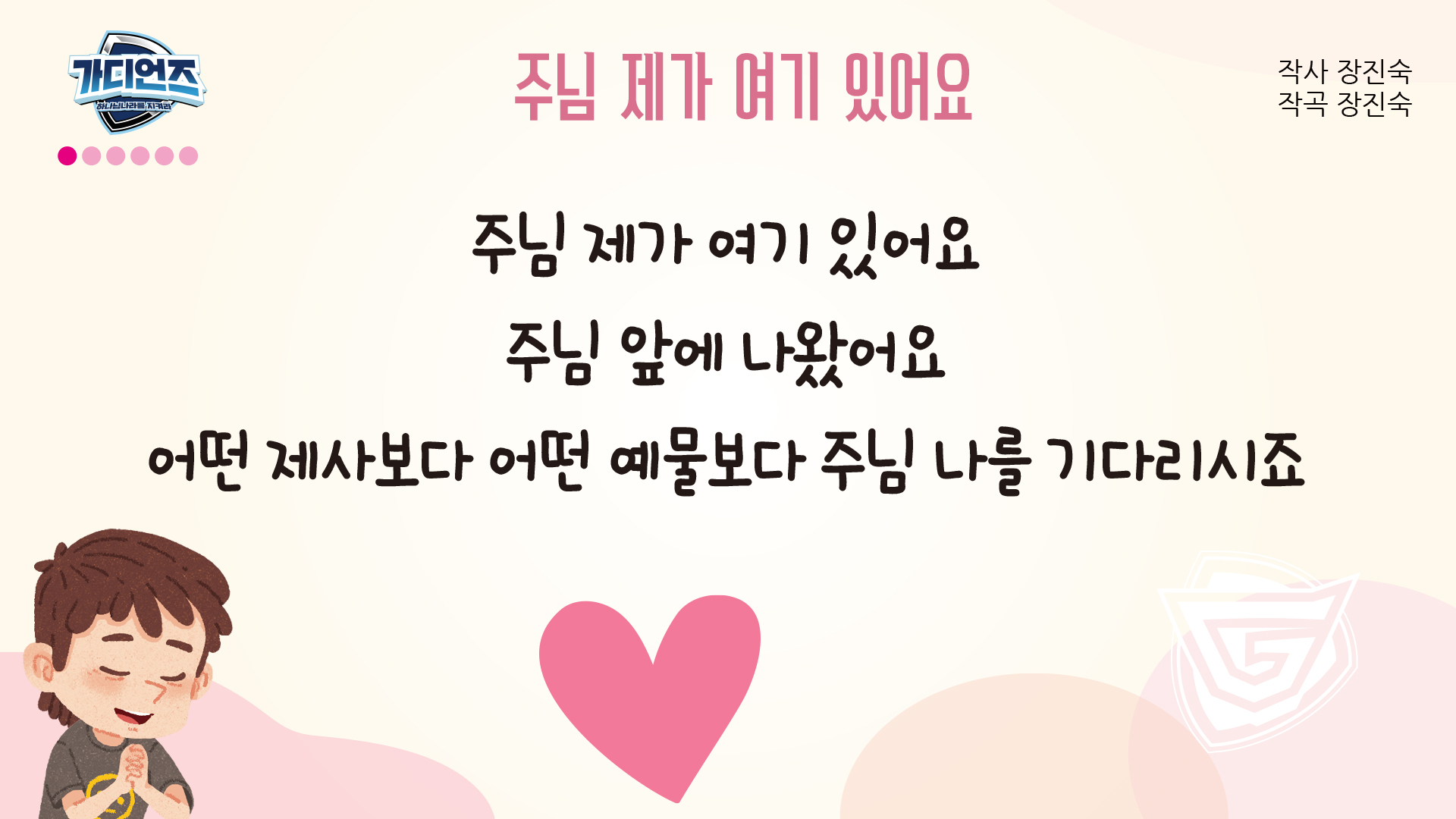 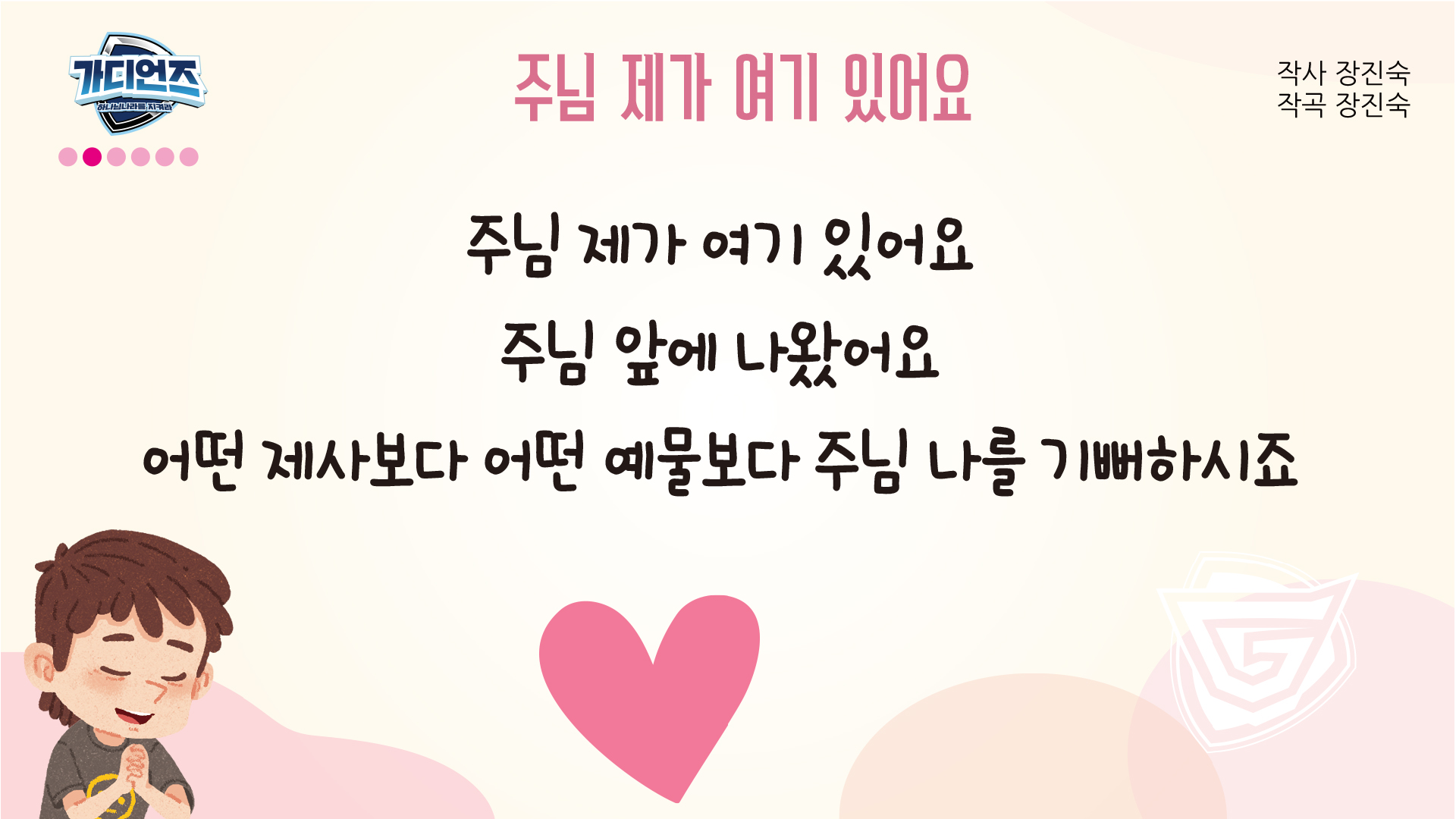 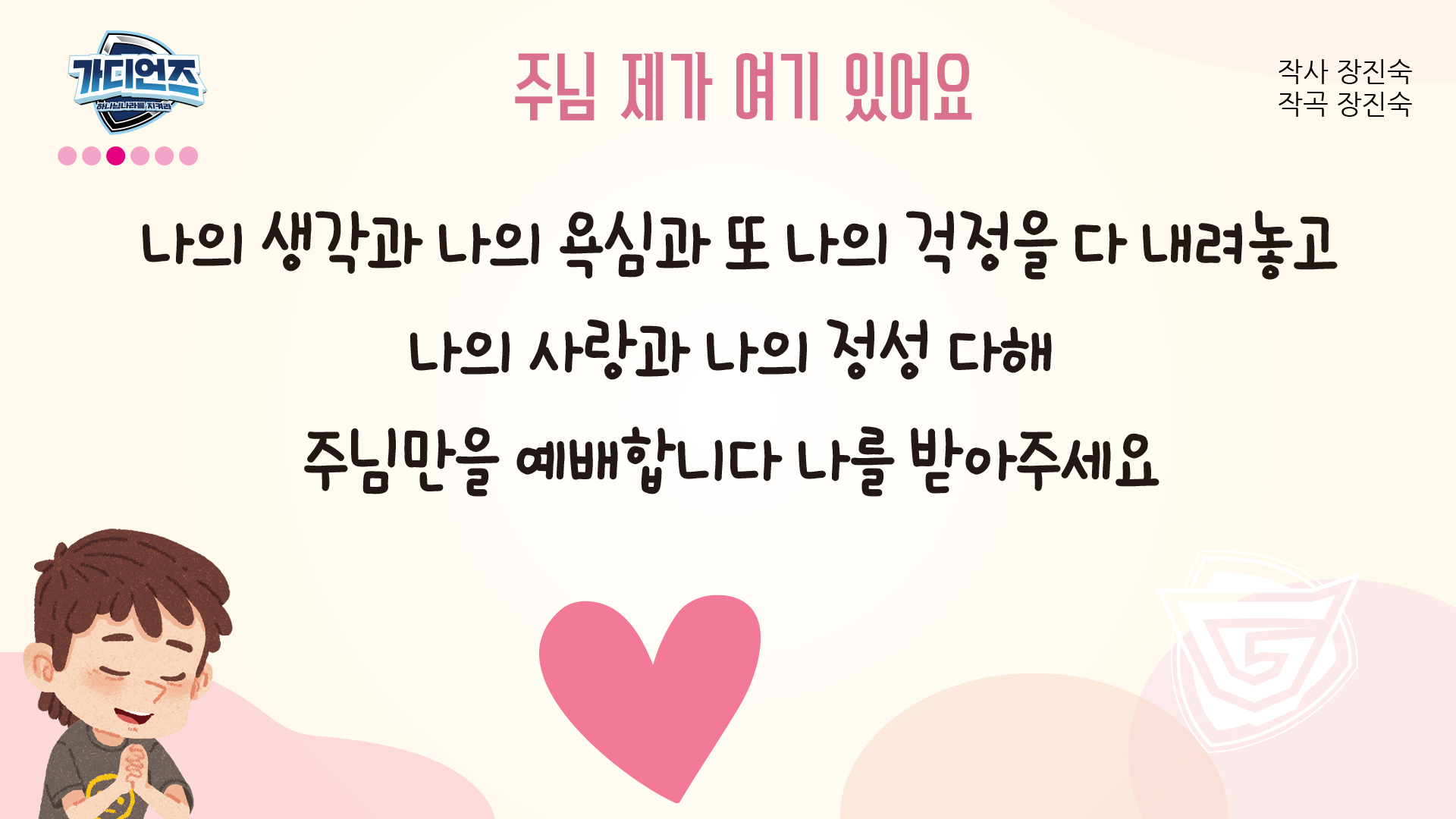 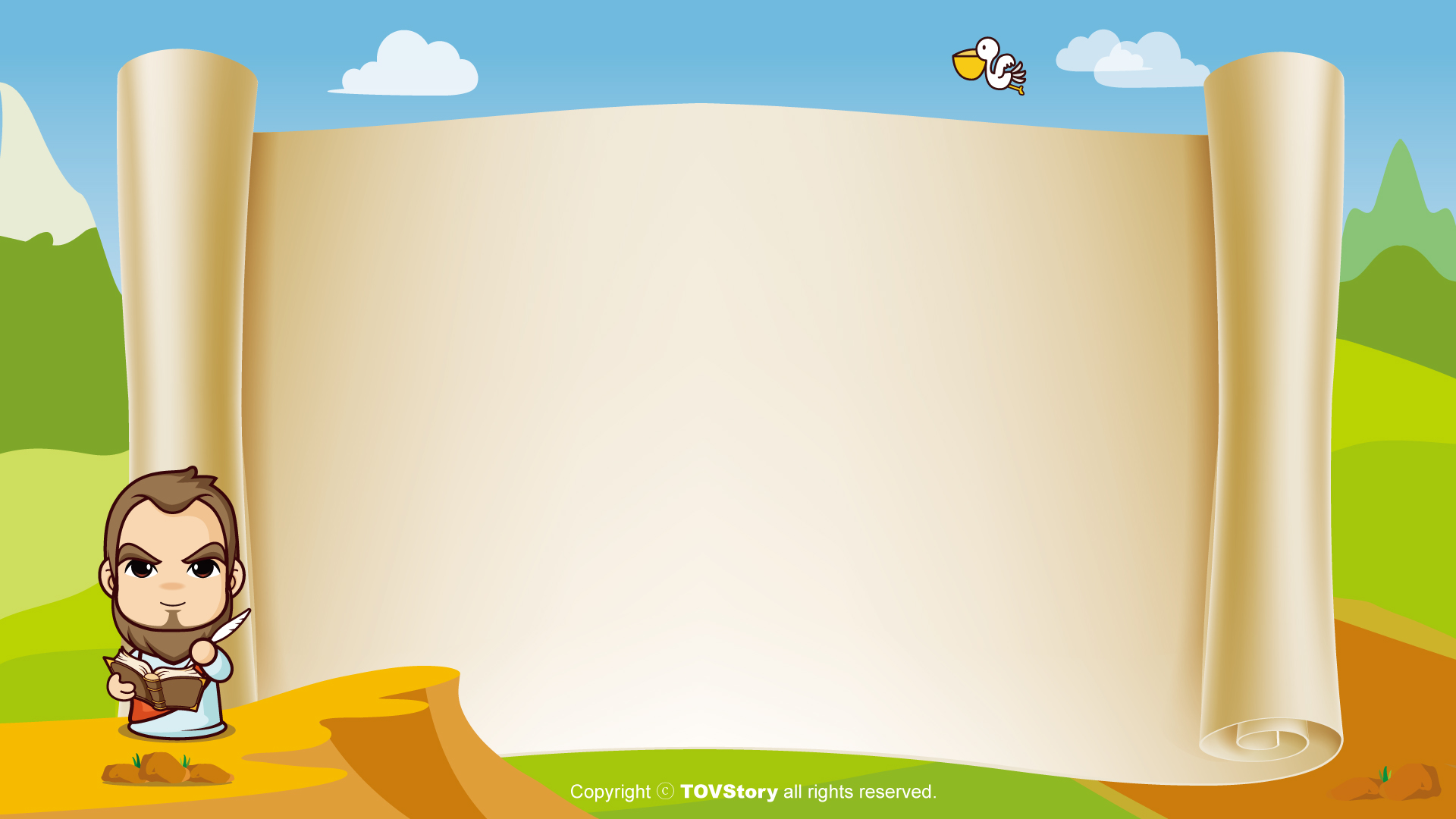 사도신경
전능하사 천지를 만드신
하나님 아버지를 내가 믿사오며,
그 외아들 우리 주
예수 그리스도를 믿사오니,
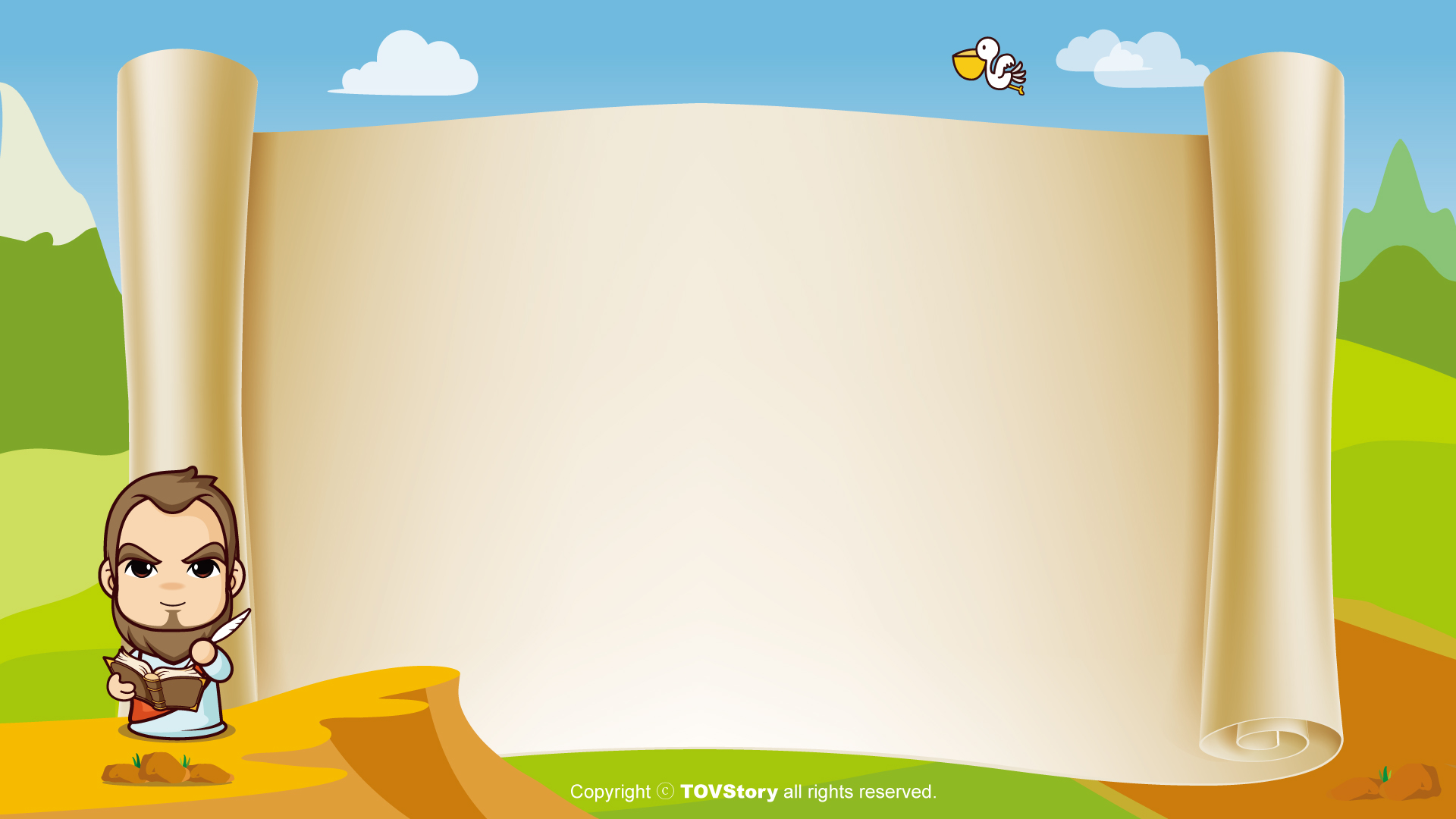 사도신경
이는 성령으로 잉태하사
동정녀 마리아에게 나시고,
본디오 빌라도에게 고난을 받으사,
십자가에 못박혀 죽으시고,
장사한 지 사흘 만에 죽은 자
가운데서 다시 살아나시며,
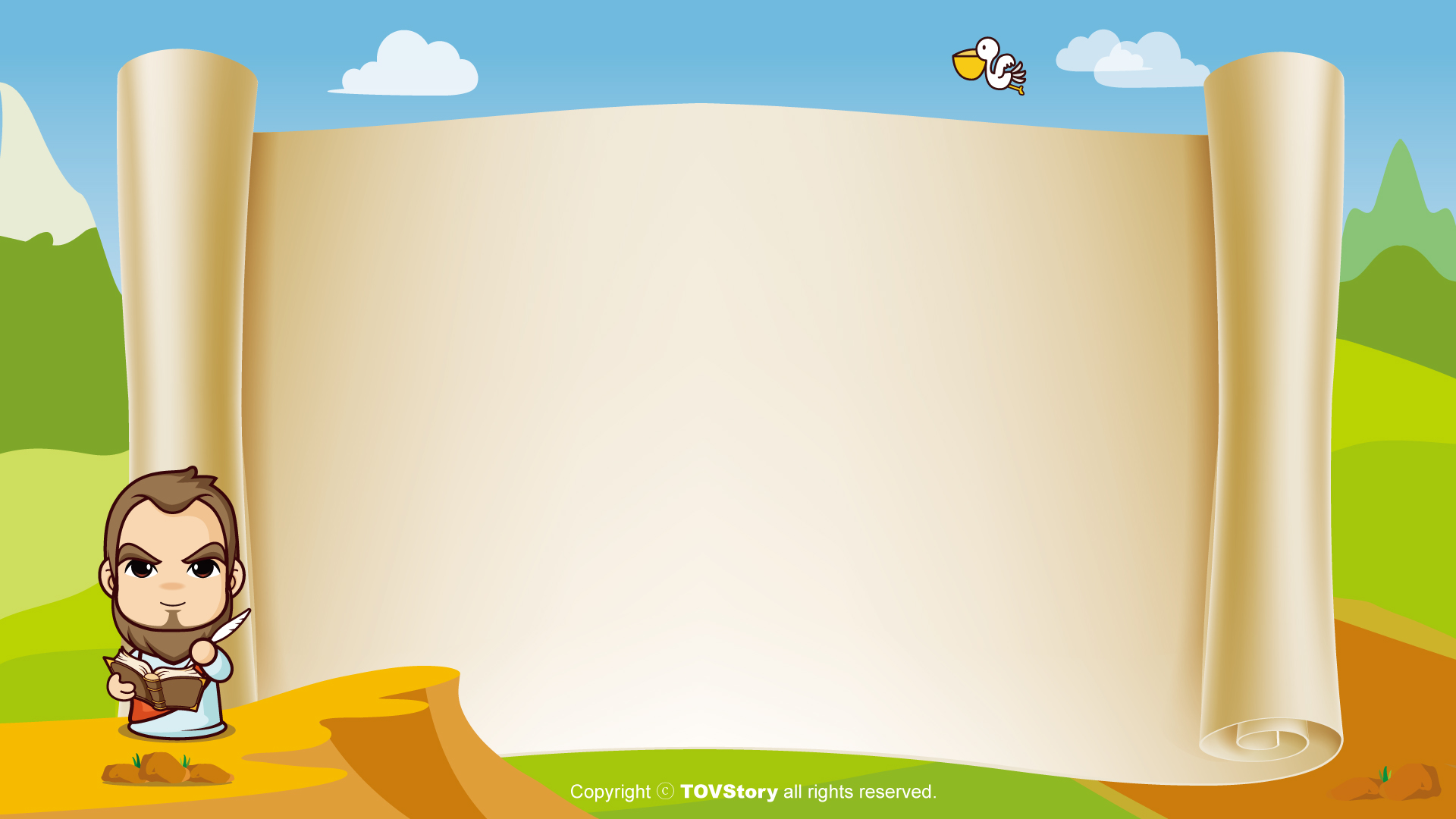 사도신경
하늘에 오르사,
전능하신 하나님 우편에 앉아
계시다가, 저리로서 산 자와
죽은 자를 심판하러 오시리라.
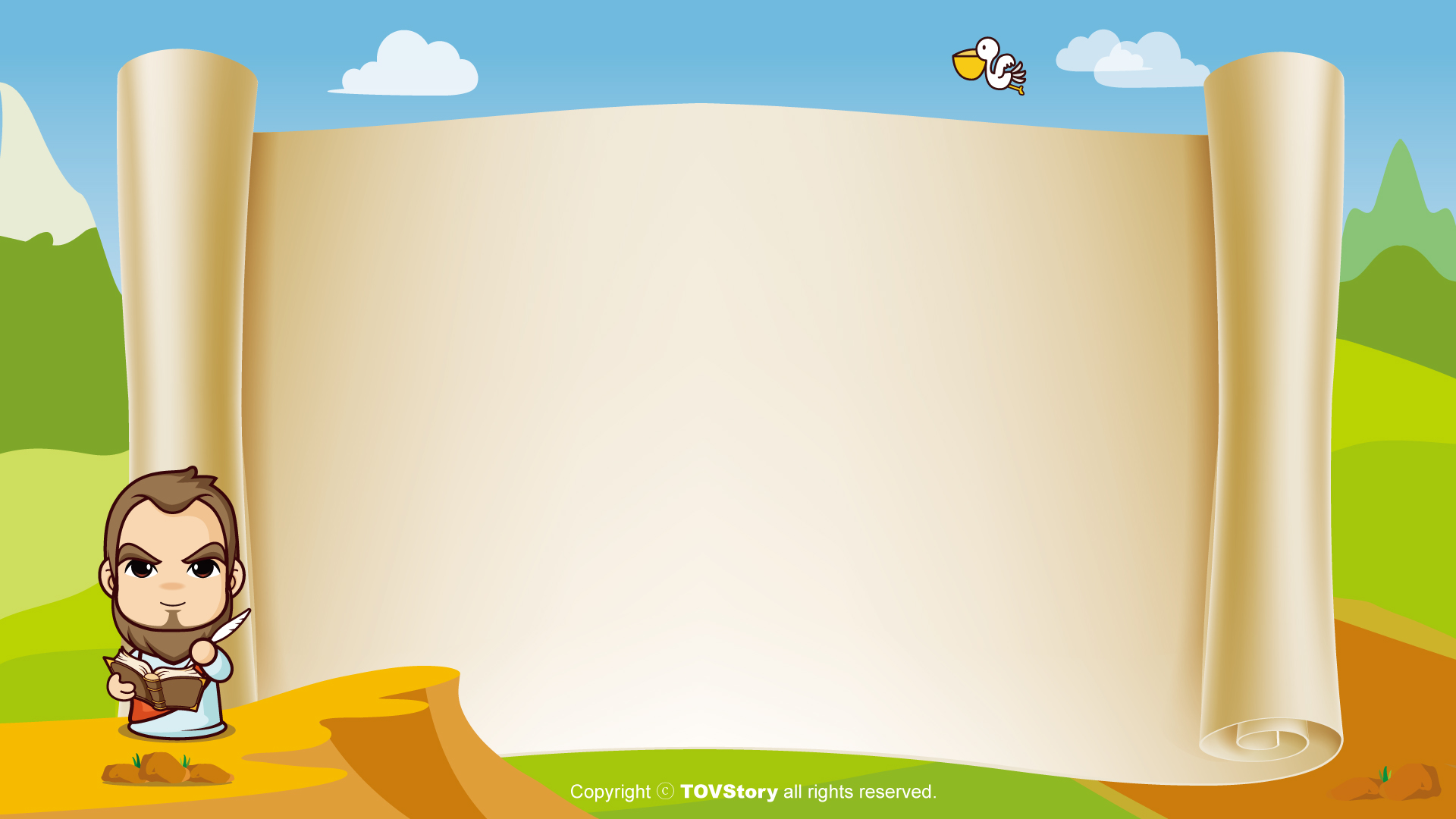 사도신경
성령을 믿사오며, 거룩한 공회와,
성도가 서로 교통하는 것과, 
 죄를 사하여 주시는 것과,
몸이 다시 사는 것과,
영원히 사는 것을 믿사옵나이다.
아멘
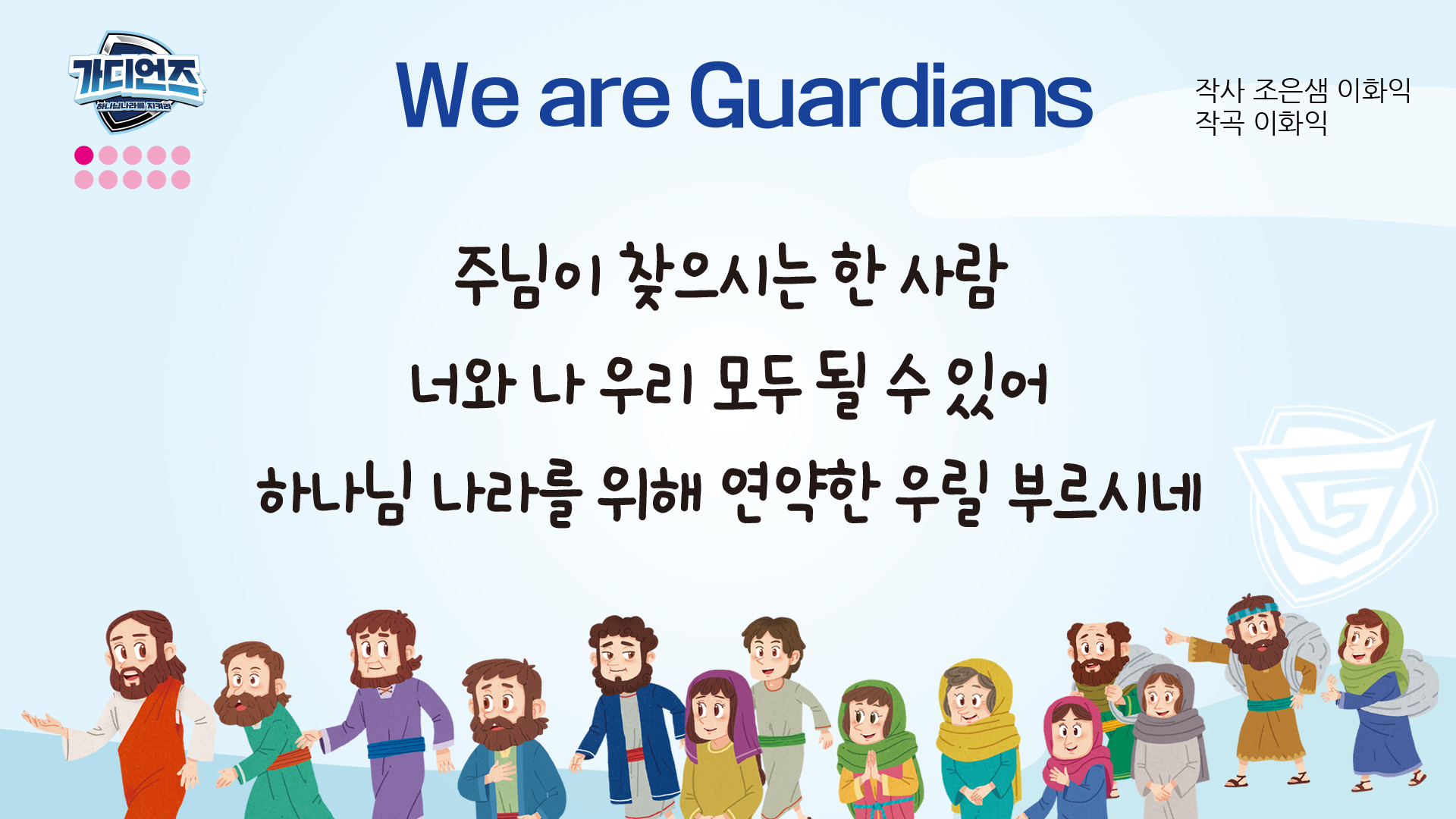 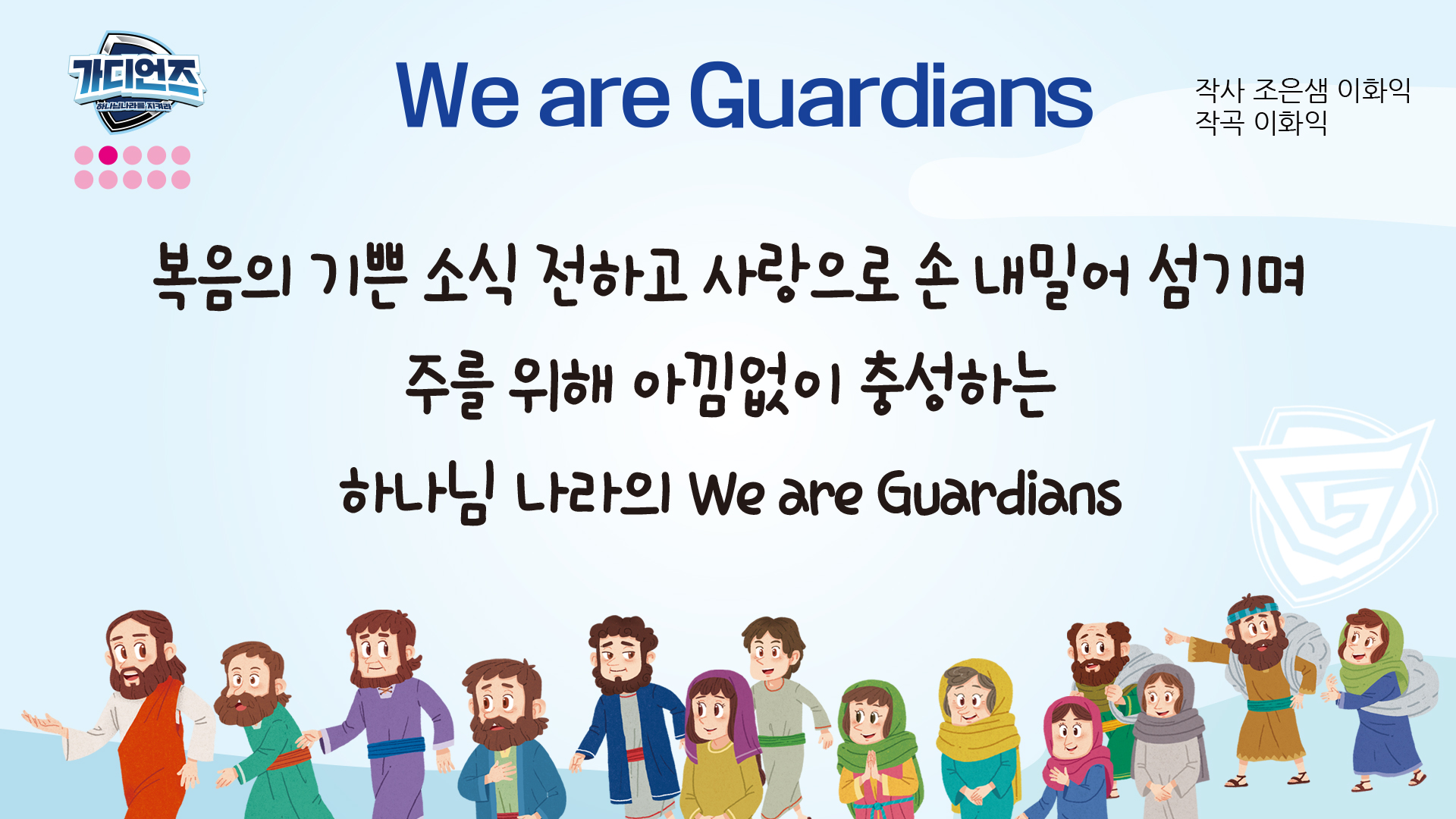 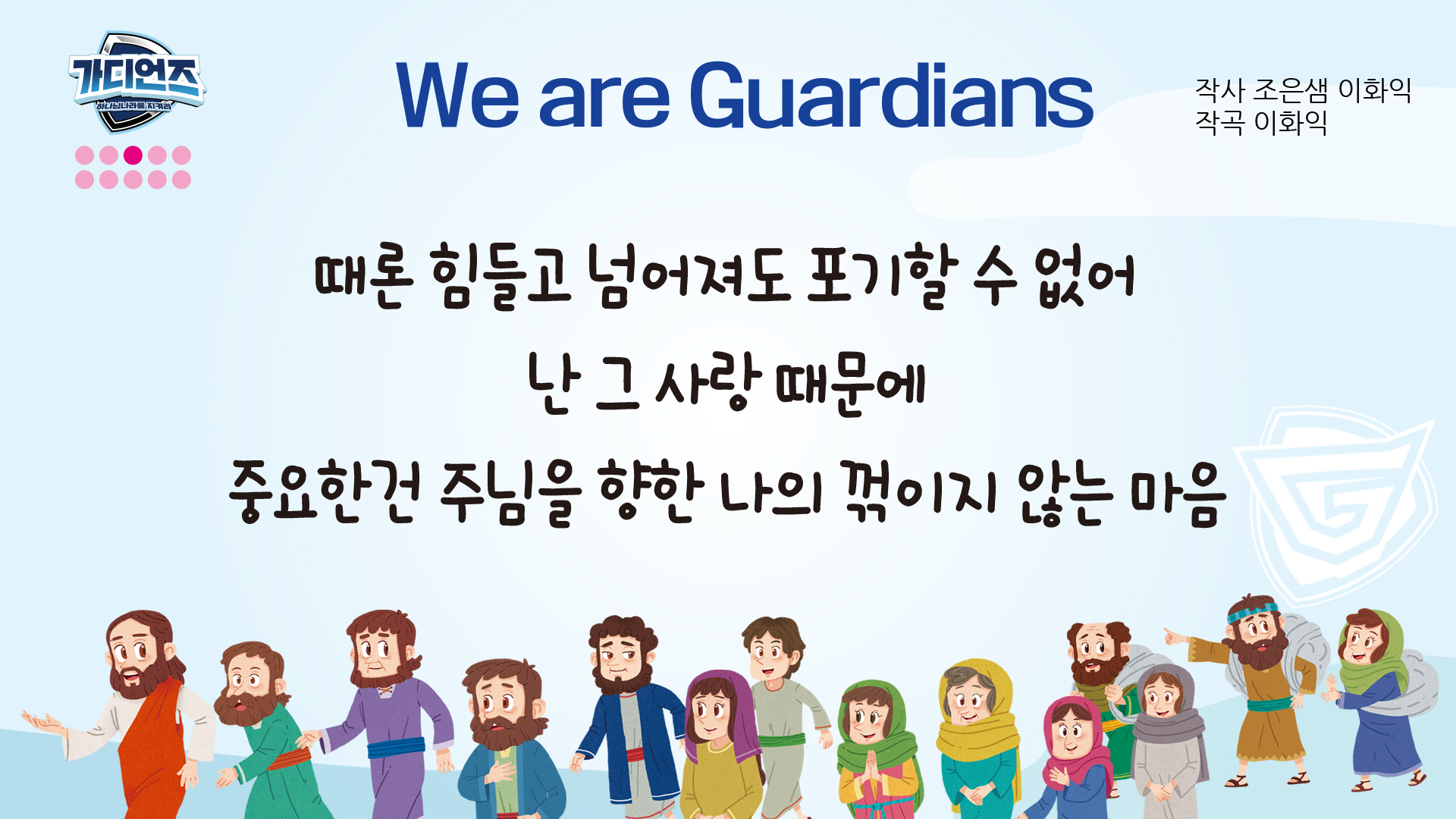 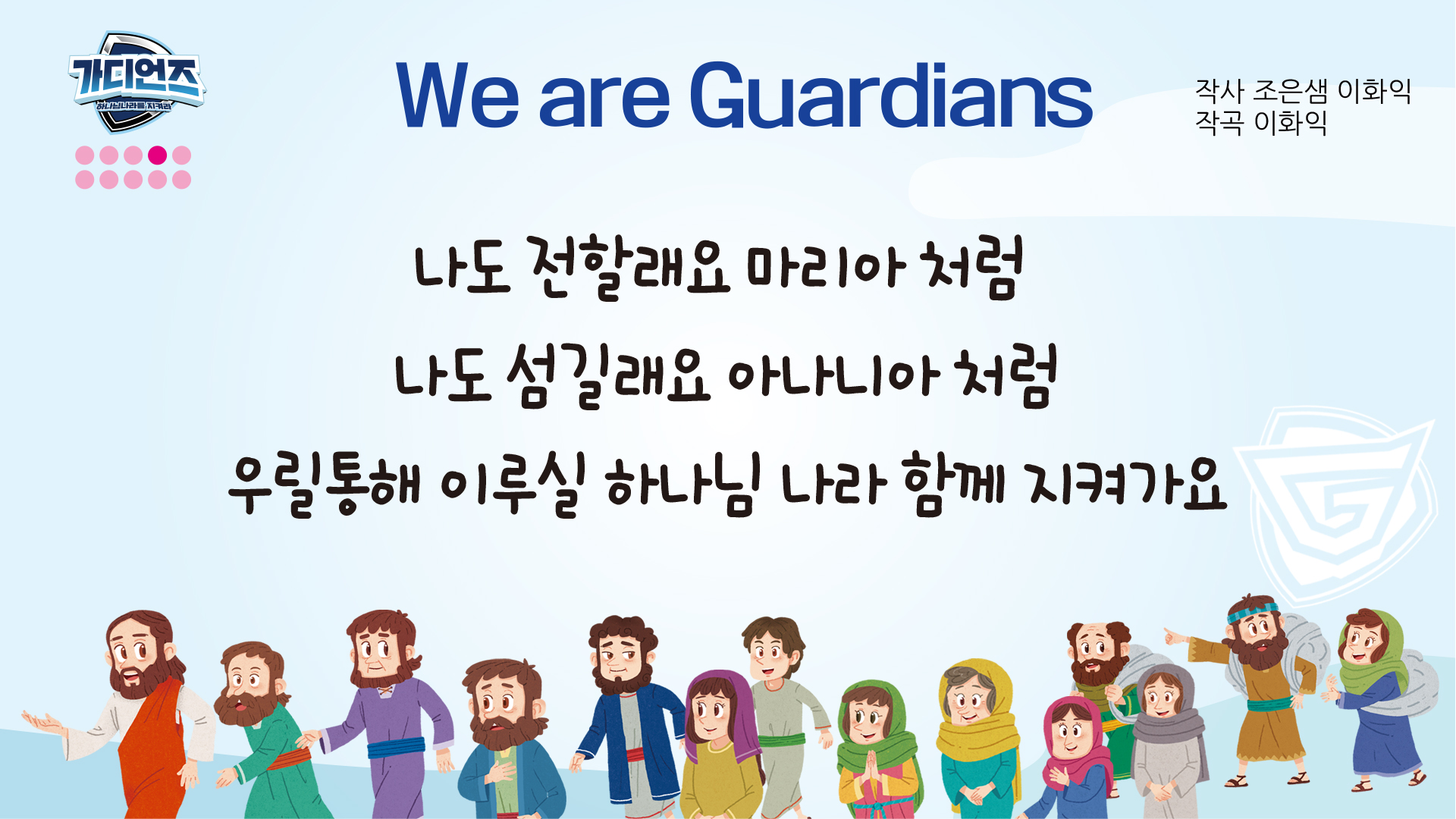 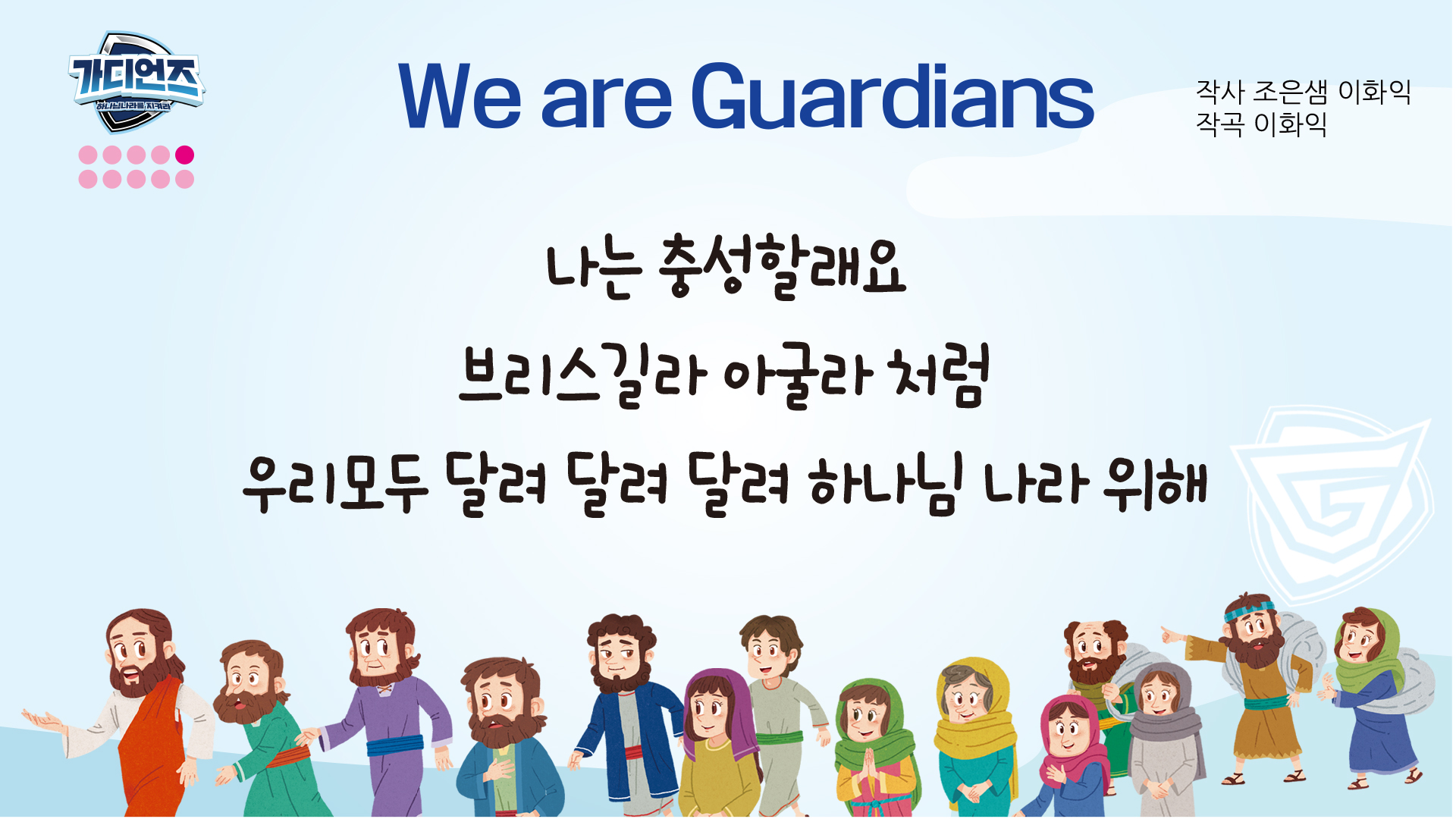 대표기도
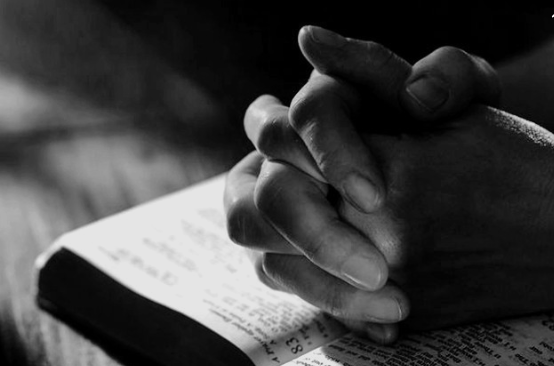 말씀속으로
좋아 좋아 좋아 좋아 하나님 말씀
신나 신나 신나 신나 말씀 듣는 것
하나님 말씀 들려주세요
말씀 속으로 슝~! 말씀 속으로 슝~~!
말씀
헌금 시간
동전 하나 동전 둘 
칠일 동안 모아서 
하나님께 드려요 
기쁨으로 드려요
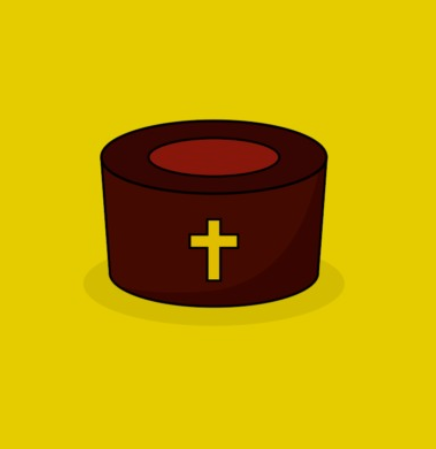 먹고 싶고 갖고 싶은 
욕심도 있지만 
예쁜 마음 정성모아 
하나님께 드려요
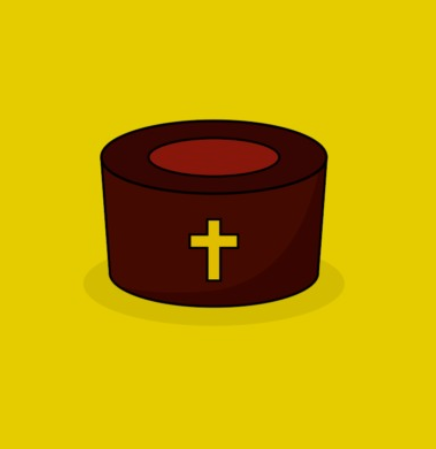 헌금 기도
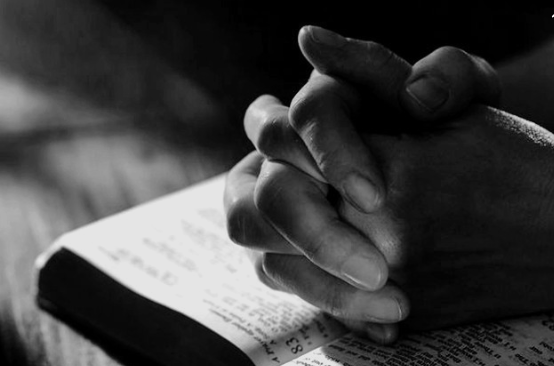 광고
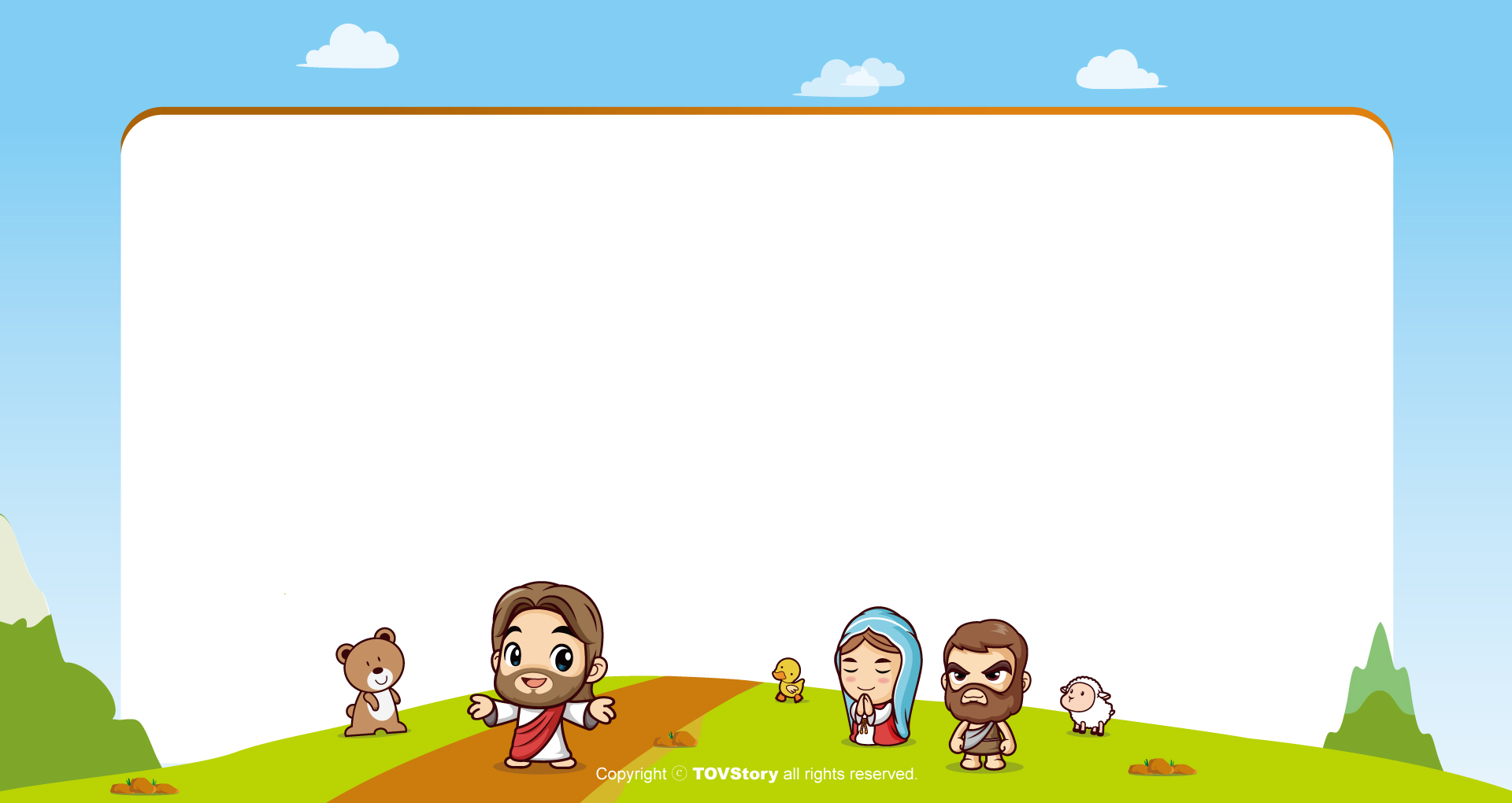 주기도문
하늘에 계신 우리 아버지여,
이름이 거룩히 여김을 받으시오며,
나라가 임하시오며,
뜻이 하늘에서 이루어진 것같이
땅에서도 이루어 지이다.
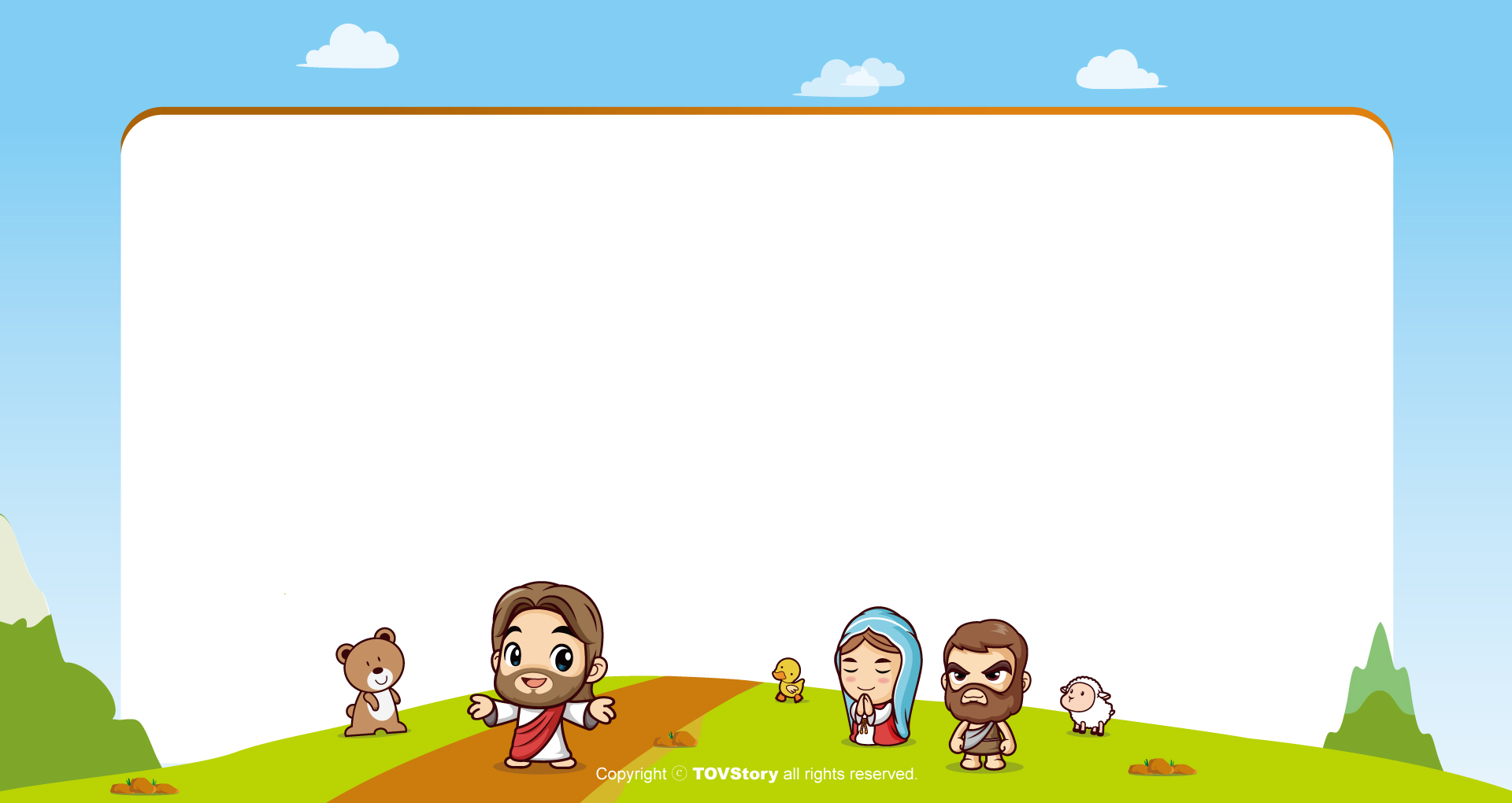 주기도문
오늘 우리에게 일용할 양식을 주시옵고,
우리가 우리에게 죄 지은 자를
사하여 준 것같이
우리 죄를 사하여 주시옵고,
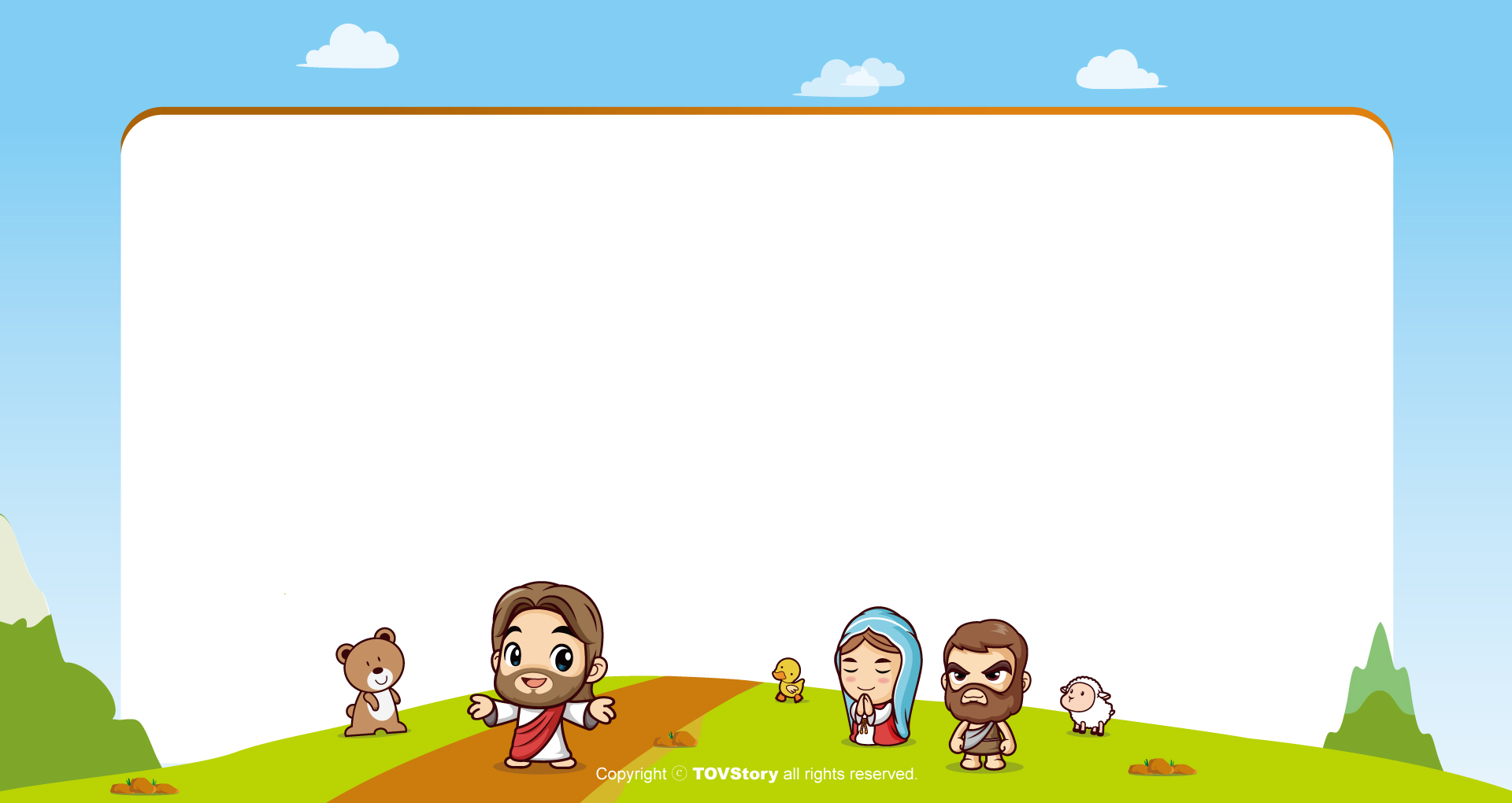 주기도문
우리를 시험에 들게 하지 마시옵고,
다만 악에서 구하시옵소서.
나라와 권세와 영광이 아버지께
영원히 있사옵나이다.
 아멘.
감사합니다.